Developing Pupils as Digital LeadersSt Bernadette’s Primary SchoolVictoria Primary School
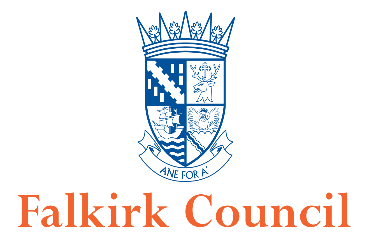 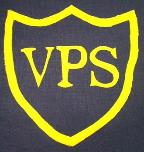 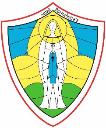 Emma Hedges
Class Teacher
emma.hedges@Falkirk.gov.uk
John ClohertyActing Principal Teacherjohn.cloherty@falkirk.gov.uk
Digital Leaders at St Bernadette’s Primary, Falkirk
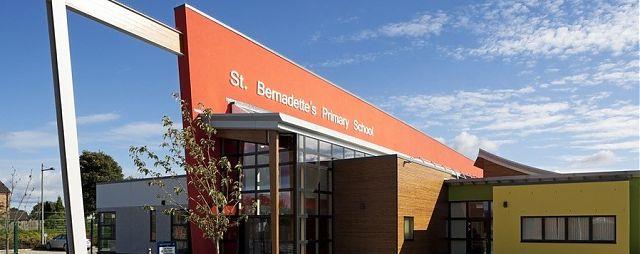 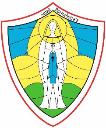 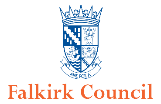 We needed…
Help teachers with ICT problems during the school day
Responsibility of taking care of the laptops
Set up for assemblies and whole school events
Advise staff on new technologies and programmes including Glow
Make better use of pupils ICT skills
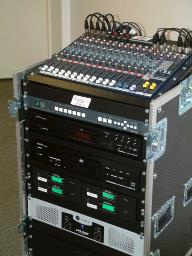 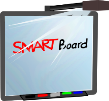 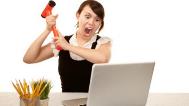 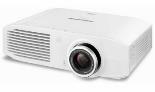 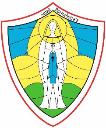 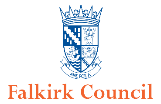 The answer…
ICT Co-ordinators meeting

National Pupil Digital Leader Network

NGFL Digital Leader pack

Pupils as Digital Leaders
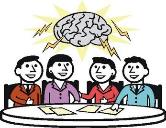 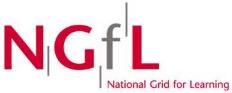 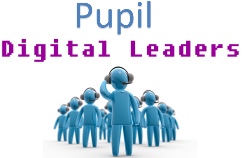 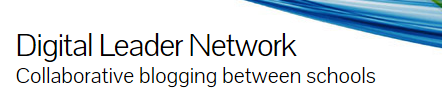 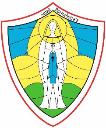 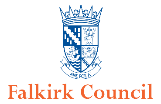 Our Digital Leaders
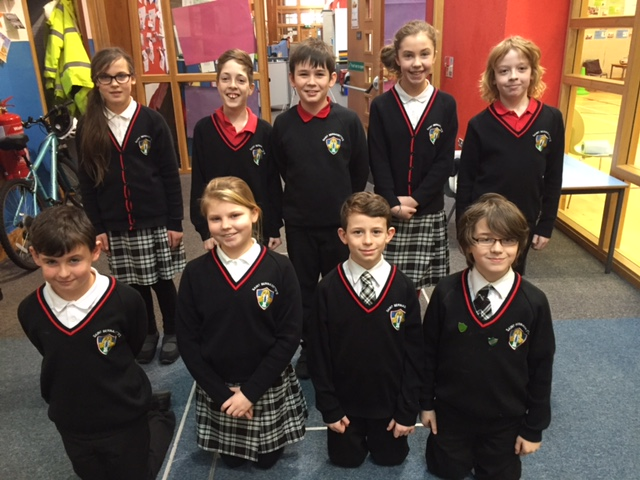 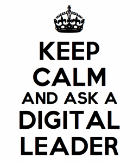 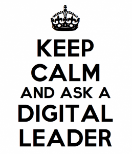 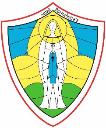 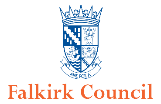 The Interview Process
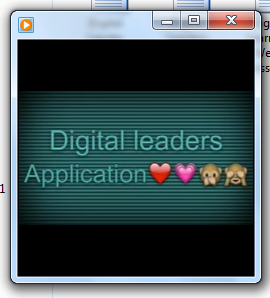 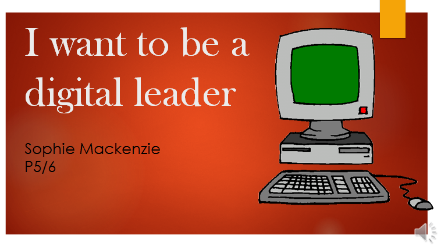 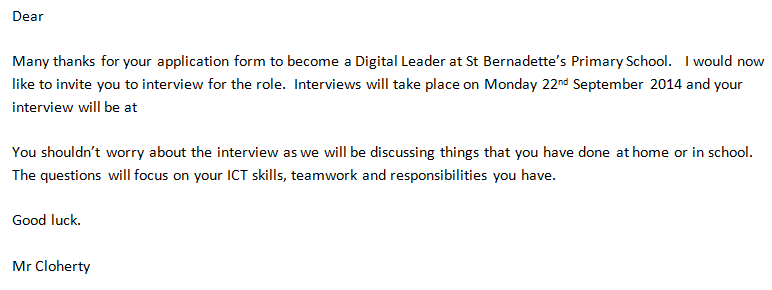 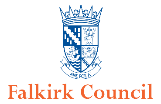 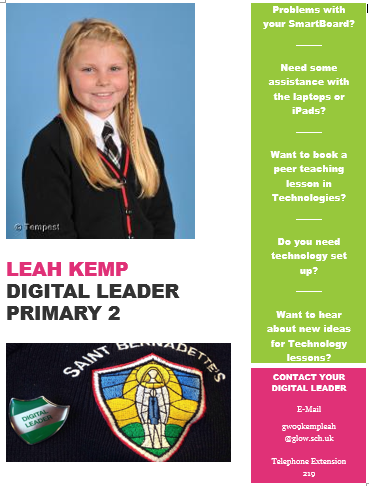 Responsibilities
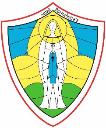 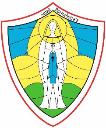 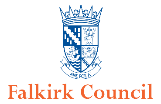 Assist class teachers with day to day ICT problems
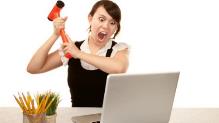 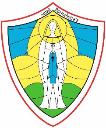 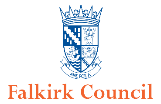 Setting up technology for assemblies/
whole school events
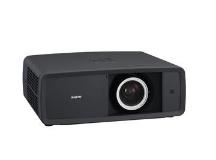 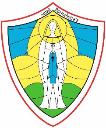 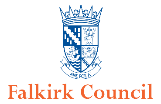 Planning and delivering training sessions for staff
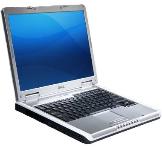 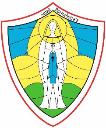 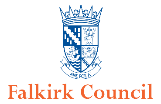 Research new technologies and software and report back
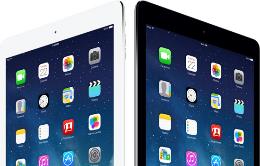 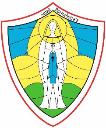 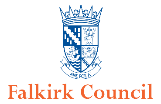 Responsibility for taking care of laptops, numbering and charging
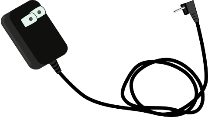 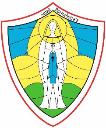 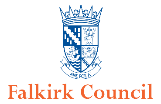 Planning and delivering lessons to other classes
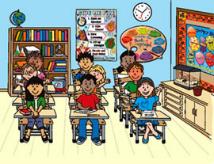 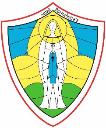 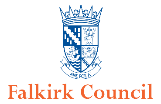 Class Sites
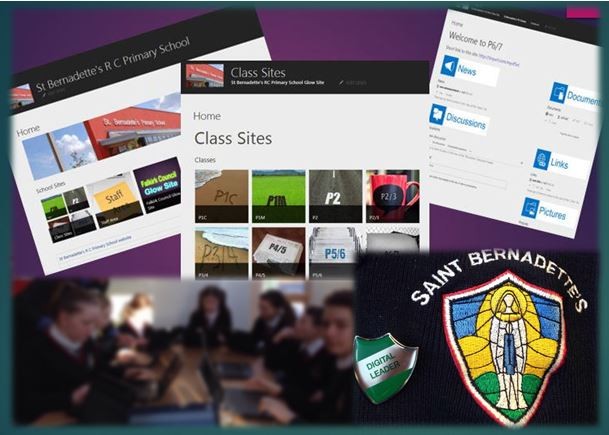 Discussion
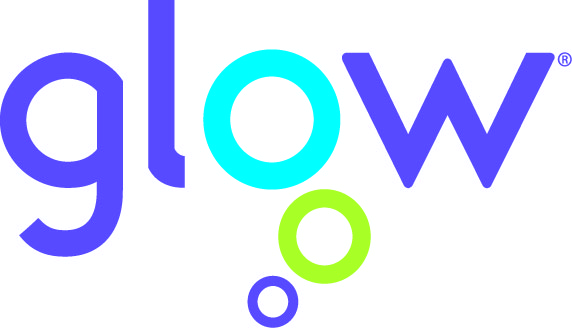 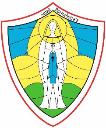 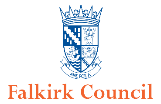 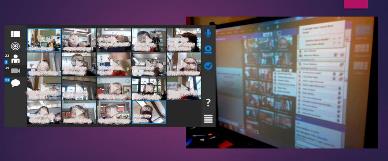 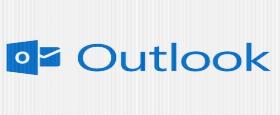 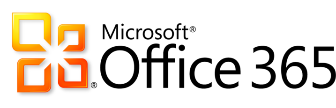 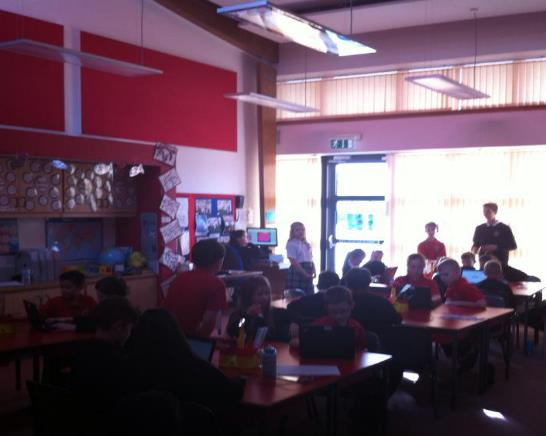 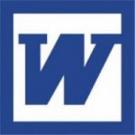 Collaborative 
Story Writing
Online Homework
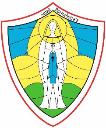 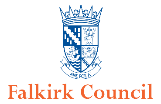 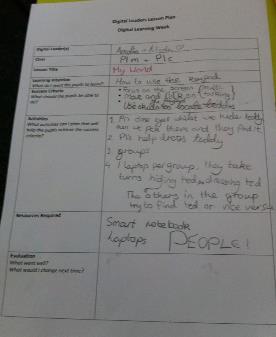 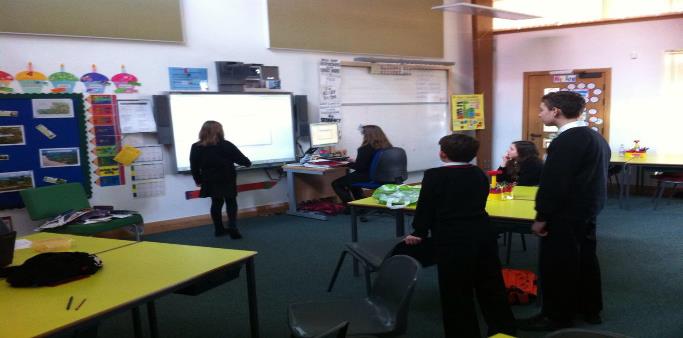 Digital Learning Week at St Bernadette’s
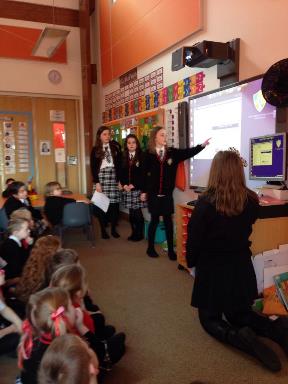 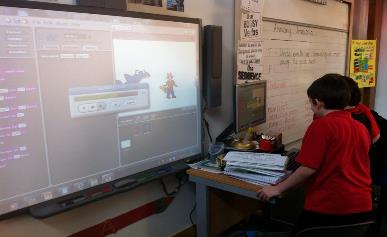 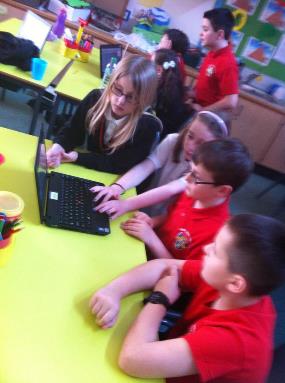 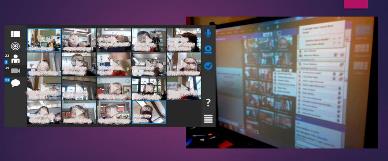 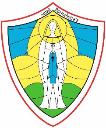 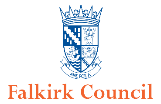 Learning Intention
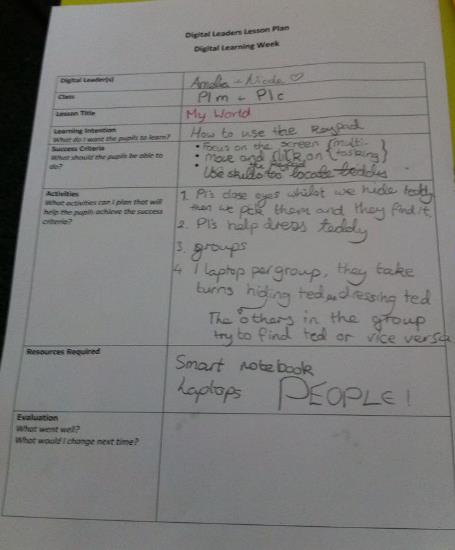 Success
Criteria
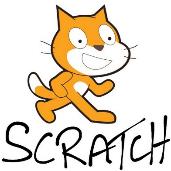 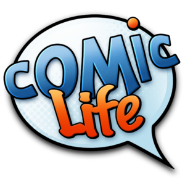 Feedback
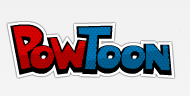 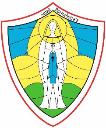 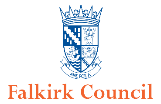 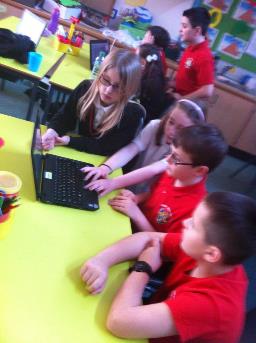 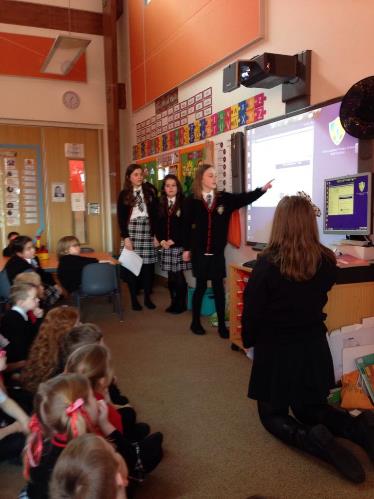 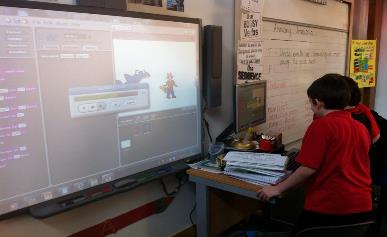 Responsibility
Staff workload reduction
Pupil Leadership
Staff Development
Pupil Voice
IMPACT
ICT Development
Peer Teaching
Engaged
Scottish Learning Festival
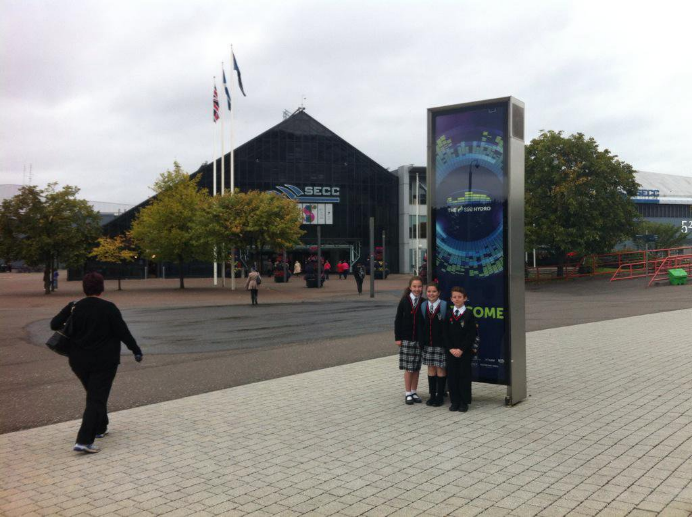 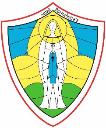 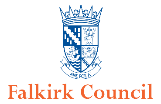 CPD Session
Victoria PS
Kinnaird PS
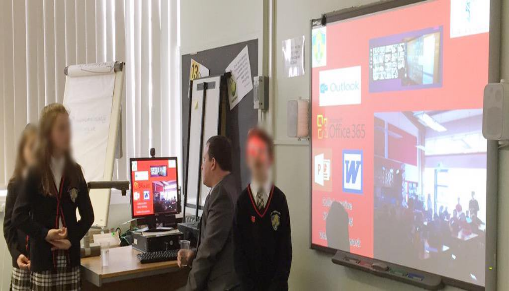 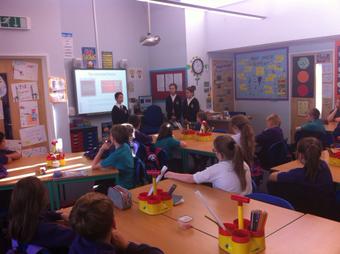 Stenhousemuir PS
Bowhouse PS
iPads
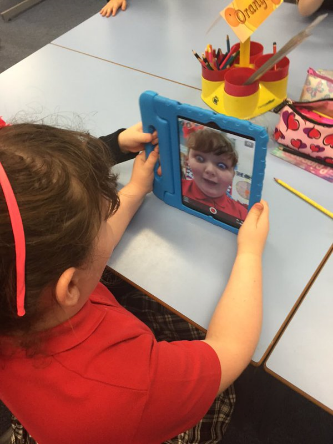 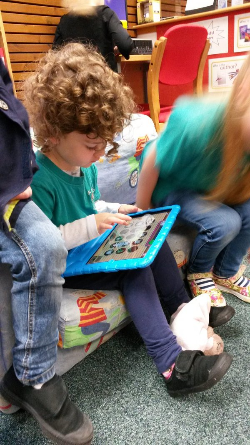 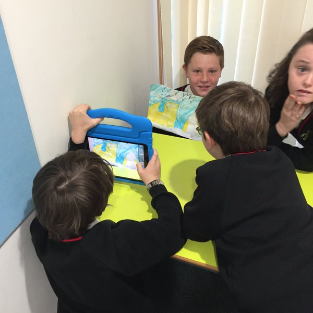 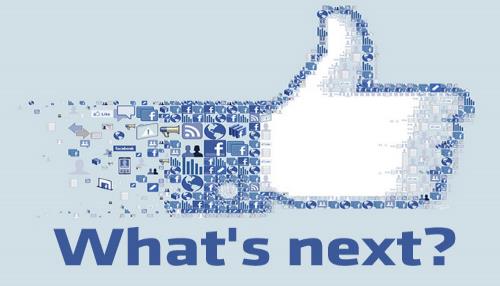 Helping to write the ICT planner for the school
Work with Digital Leaders across Scotland
Help teachers with the iPads
Plan our joint Internet Safety Week with Victoria PS
Digital Leaders at Victoria Primary School, Falkirk
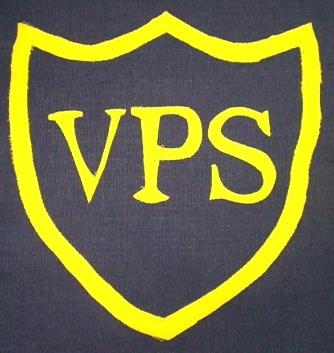 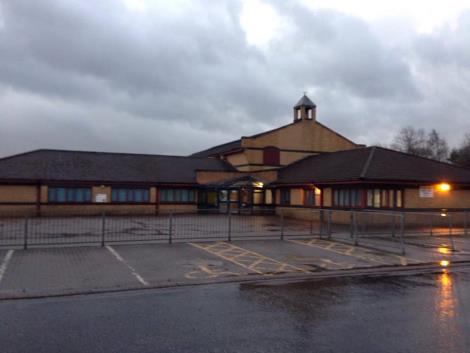 I.C.T had not been a priority within our school and so there were a lot of issues. Miss Hedges wanted to improve it but knew that she would need help. She went to a course about Digital Leaders. The St Bernadette’s Digital Leaders presented and inspired her to start the process.Victoria Primary School started to use Digital Leaders in November 2015.
The application process
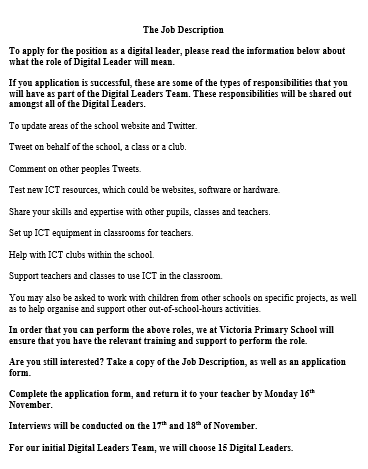 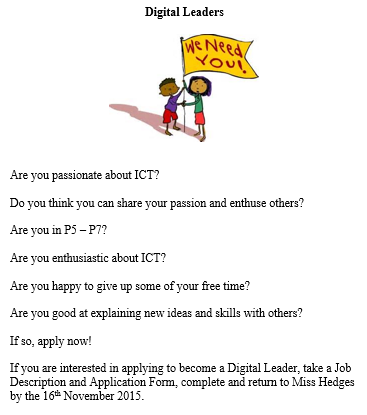 The position of Digital Leader was advertised within the school.
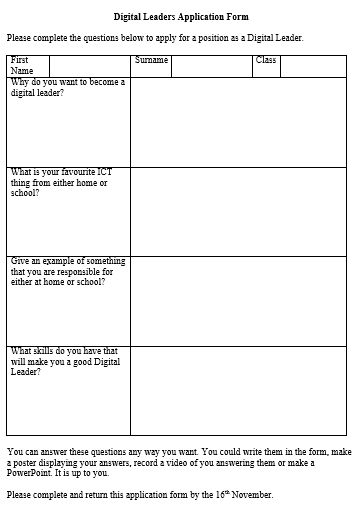 If pupils wanted to apply then they had to answer questions on why they thought that they
would be good digital leaders. We could answer the questions any way that we wanted to. 

Some people did power points and some people filled in an application form.
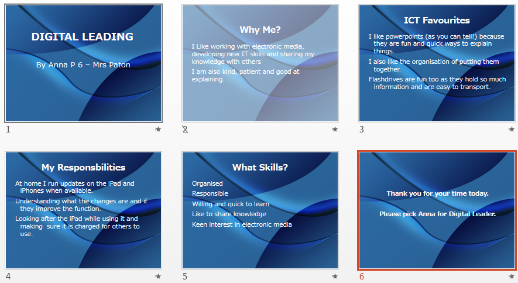 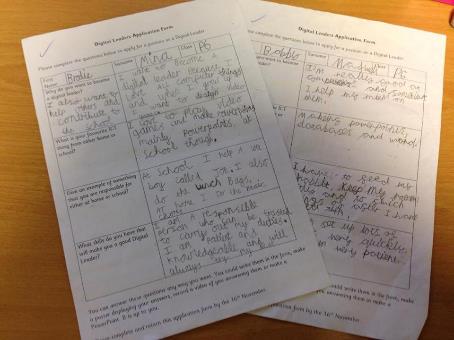 We all got a letter telling us if we were successful or unsuccessful.
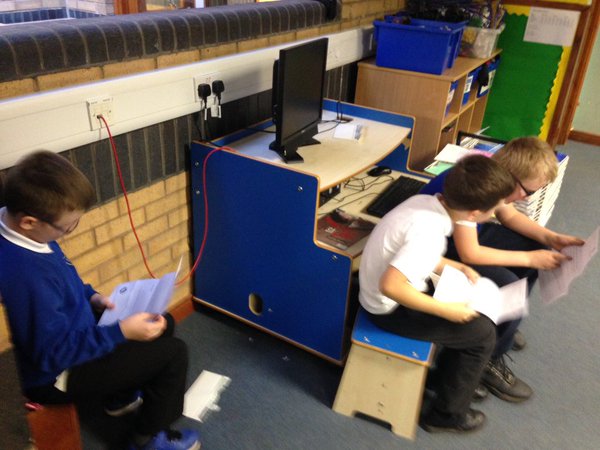 We are the pupils who were chosen to be the first Digital Leaders in Victoria Primary School.
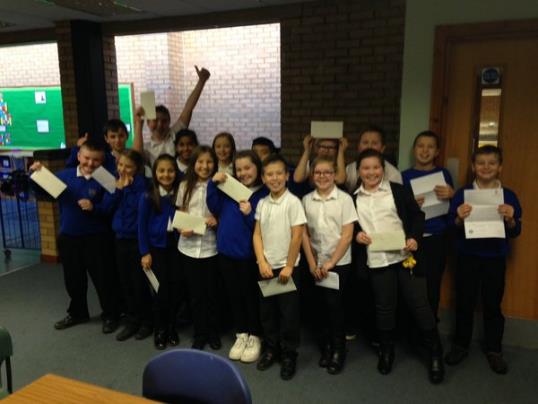 Miss Hedges believes that we can help to transform ICT in our school.
We meet once a fortnight during the school Citizenship Group time. We make check lists of what we need to do at each meeting using OneNote. Malcolm Wilson came to visit us. He showed us how to use OneNote and Glow.
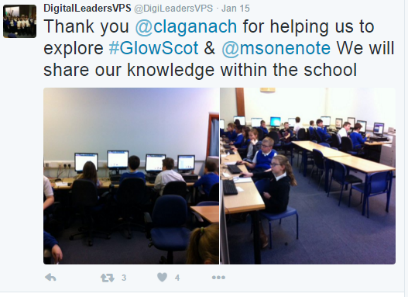 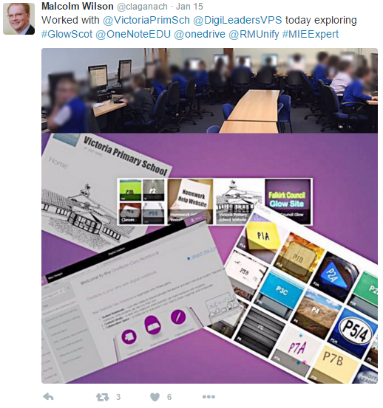 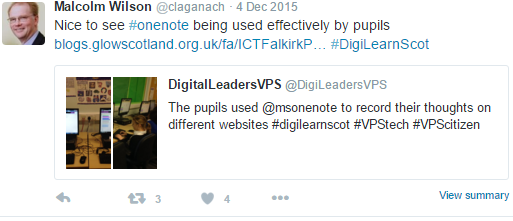 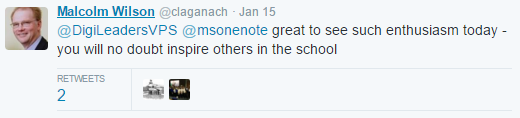 At our first meeting we had to think of what we want to achieve by being a Digital Leader. We worked in groups to think of our aims. We want to plan an Internet Safety Week, revamp the school website and improve the ICT suite.
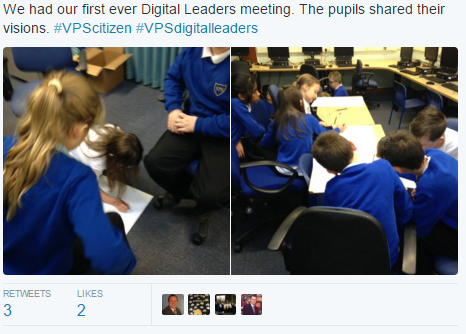 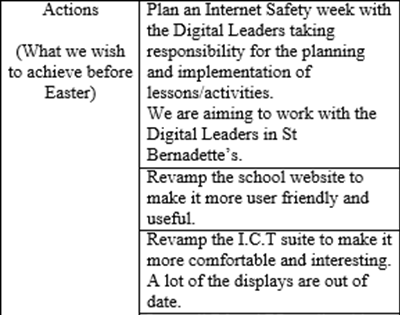 Internet Safety Week
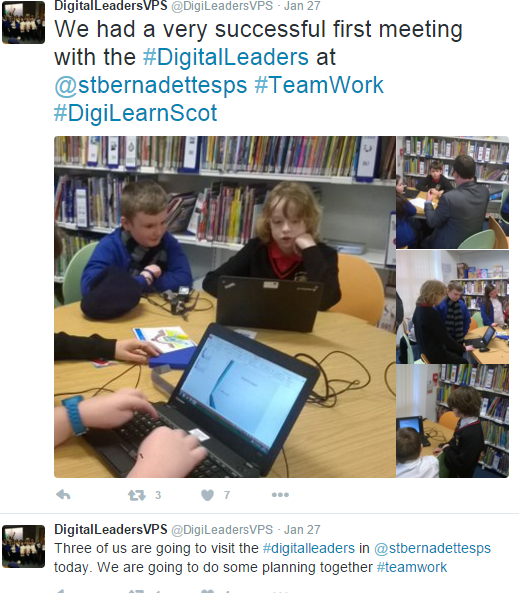 We have recently helped to organise an Internet Safety Week with St Bernadette’s Primary.
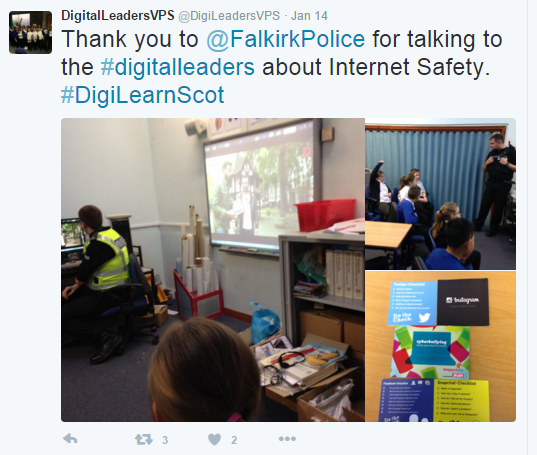 Our Community Police Officer, Michael Ritchie, met with us to give us more information about staying safe online.
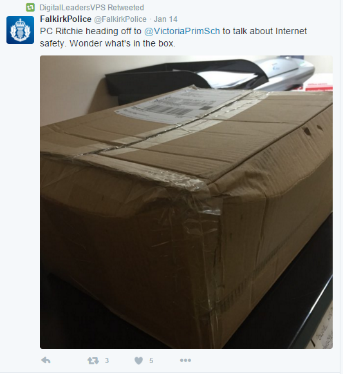 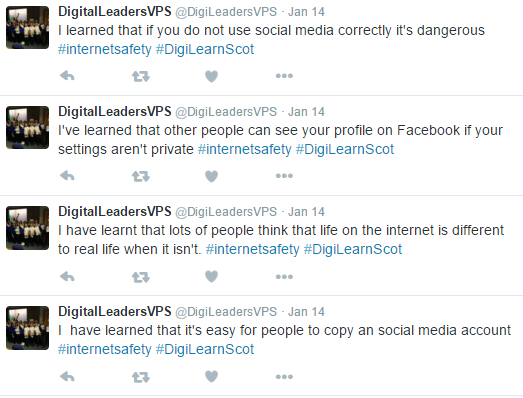 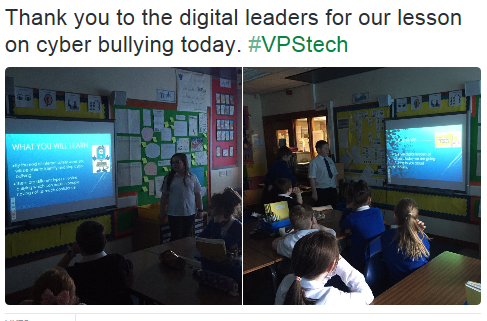 We have been going into classes and teaching them about how to stay safe online.
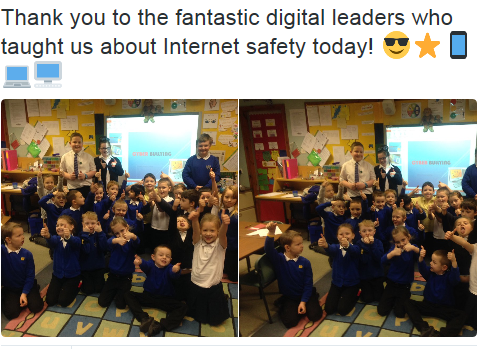 Revamping the ICT suite
Our ICT suite was very outdated. Some displays were from when we were in P1!! It was also very cluttered.
 We have taken all of the old displays down and are working on making new displays.
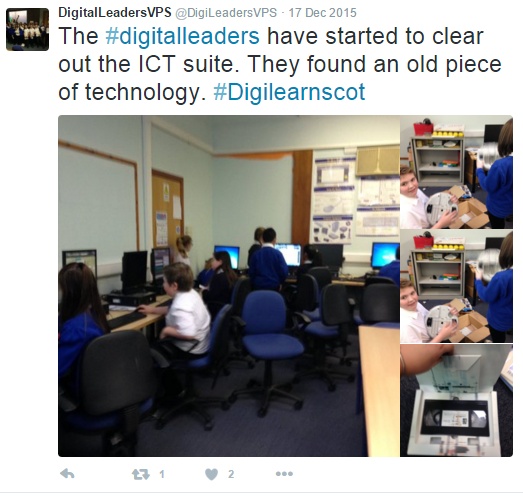 Here are our ideas for wall displays. They have been recorded on our Digital Leader OneNote.
School website
Our school website also needs to be updated. We have started the process of making improvements by looking at different school websites.
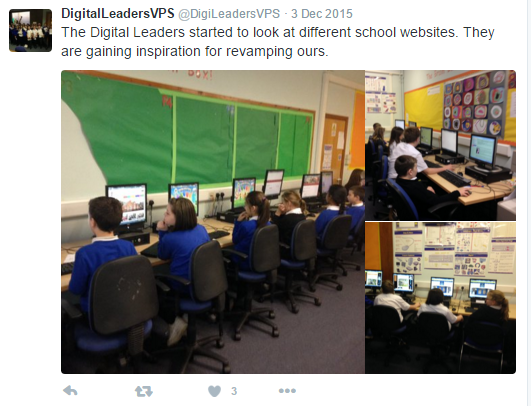 We recorded pros and cons of different school websites using OneNote. We will use this to help us to design the new school website.
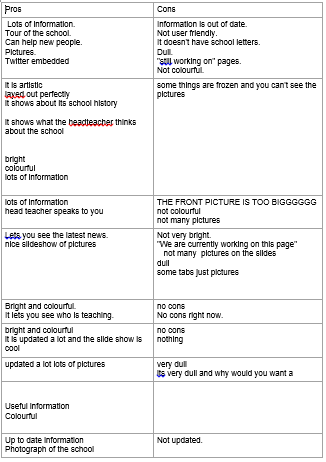 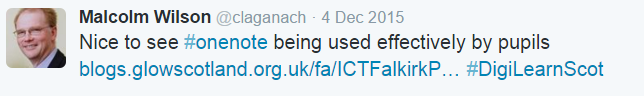 Tubs for Tablets
In order to help improve the ICT facilities our school took part in the Flora Tubs4Tablets scheme. Tablets are useful at schools they help educate students.

We managed to get 8 tablets. They will be used when teaching I.C.T skills, as well as for supporting the online aspect of the Bug Club reading scheme.
 
As part of our role as Digital Leaders we will be researching apps to help support learning.
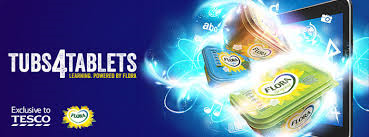 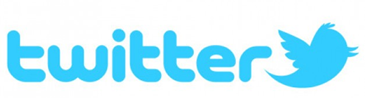 Our school uses Twitter to update parents on what is happening.
We have our own Digital Leader account. We post pictures of what we do as well as share our thoughts and opinions.
We will soon be teaching parents, pupils and staff about how to stay safe online using social media, including Twitter.
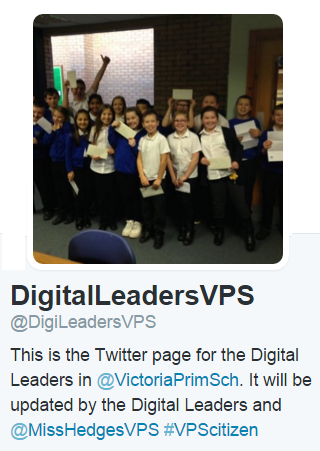 What is next for us?
Our head teacher gave us a £50 budget. We plan to spend it on organising a fundraiser to help us to raise more money. We will use the money to improve ICT facilities in school. We also want to buy some Digital Leader badges.

We are looking forward to doing more work with St Bernadette's. 

We will carry on working together to improve ICT in the school for pupils and staff. 

We will continue to learn new skills, such as setting up projectors and using Scratch, before going in to classes to teach them.
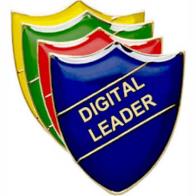 Questions
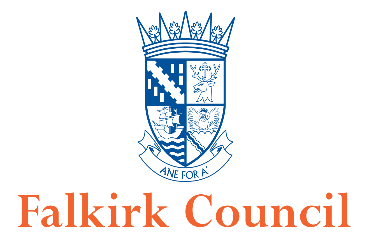 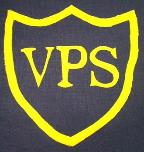 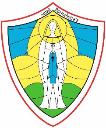 Emma Hedges
Class Teacher
emma.hedges@Falkirk.gov.uk
John ClohertyActing Principal Teacherjohn.cloherty@falkirk.gov.uk